Health and Safety at Selkirk College
SAFETY
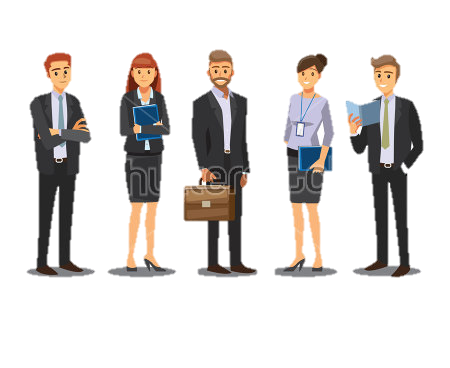 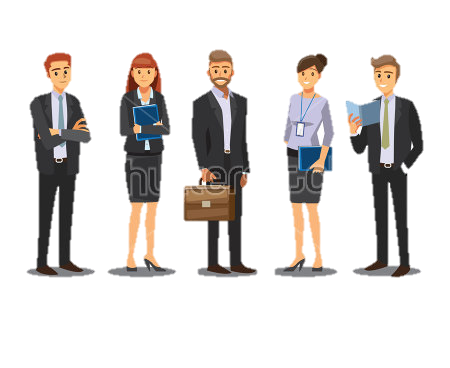 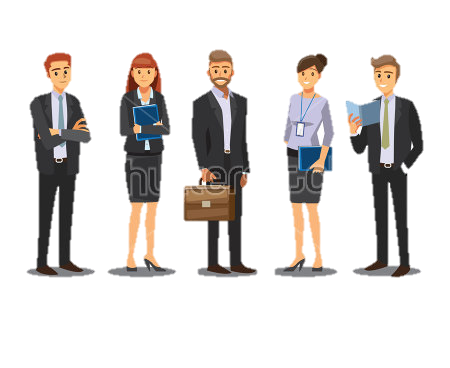 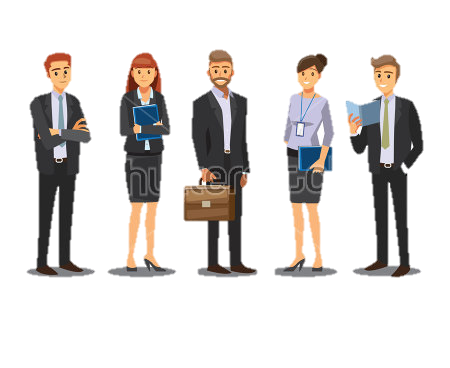 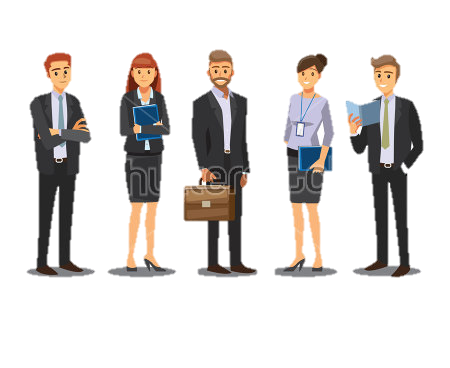 IS EVERYBODY’S BUSINESS
Health & Safety Coordinator
Cell: 250-304-9467
Office: 250-365-1217
Your Rights and Responsibilities
Training and Supervision  
Safety orientation, training, instruction and direction specific to the workplace and tasks.


General Duties of Workers 
To take reasonable care to protect the health and safety of yourself and others.


Right to Refuse Unsafe Work 
Do not carry out any work that would endanger yourself or others.
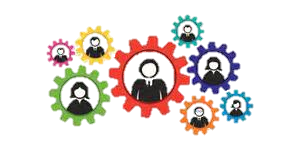 Your Joint Health and Safety Committees
The Selkirk College JOHS Committees are made up of employee (worker) representatives and employer (management)  representatives.
A minimum of:
One PPWC Local 26 representative
One BCGEU representative
One SCFA representative
Two management representatives

The committee has the responsibility to work in a cooperative spirit to promote health and safety, to identify and help resolve health and safety issues at all Selkirk College campuses and other areas where college employees might work. 

Contact your Safety Coordinator if you have any safety concerns you wish to have the group to address.
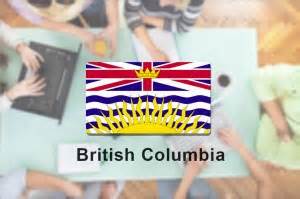 Harassment or Violence in the Workplace
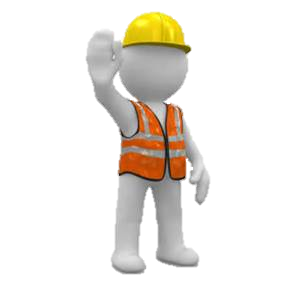 Violent, Threatening or Abusive Behavior (verbal or physical)
Any person who is subject to or witnesses an act of violent, threatening or abusive behavior is expected to report the incident to the Director of Human Resources, Health and Safety, their immediate Supervisor, Dean immediately.

* This policy was included as a link in your welcome email, important you review as you are agreeing to abide by this policy
Health and Safety
WHMIS
Workplace Hazardous Materials Information system; Material Safety Data Sheets (MSDS) 

Personal Protective Equipment (PPE)
Employees are required to be trained in the use of, and to use, all required personal protective equipment relevant and appropriate to their job.

Working Alone
Selkirk College employees  for those  work alone or in isolation a risk assessment and management plan needs to b e developed with their Supervisor as outlined in the Selkirk College Working Alone Policy.  ( Policy under review)
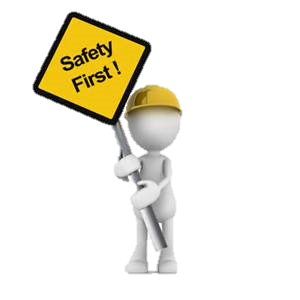 Reporting Injuries and Incidents
Injuries
Report all injuries, no matter how minor to a college, your Supervisor and  if required First Aid Attendant

Incidents
Report incidents and near misses to Health and Safety Coordinator, and your Supervisor

“Cornerstone to good Safety”- we can assist if we dont know.
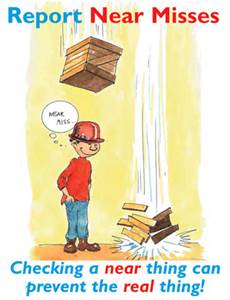 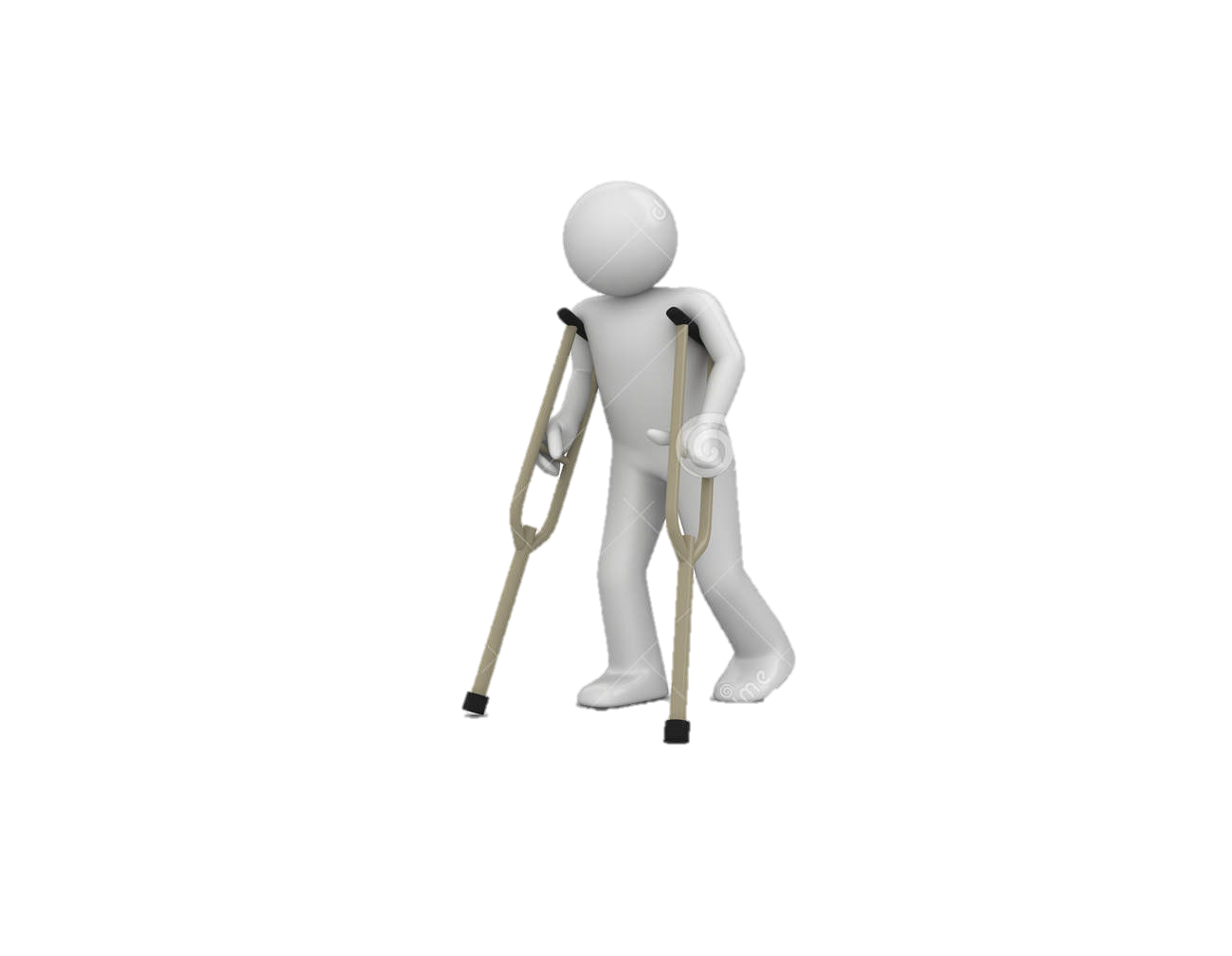 First Aid on Campus
If you are an employee and you hurt yourself, all injuries are to be assessed and recorded and the supervisor notified
If you are going to medical aid because of an injury at work, please notify your supervisor and the Health and Safety Coordinator
If a student is injured, call for a first aid attendant, we are happy to assist
There is an emergency classroom phone card beside all classroom phones. You may also call the switchboard  or welcome center for first aid assistance
There are  first aid attendants on every campus who carry level 1 – 3 tickets and  most every campus has a first aid room that is fully equipped. ( Ask where the first aid room upon commencement of employment) 
If you are unable to reach an attendant and the injury is serious, call 911
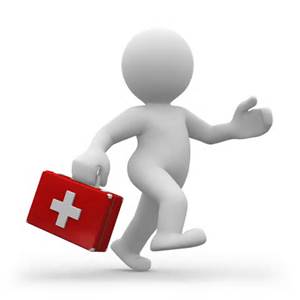 Returning to Work and Modified Duties
As an employer, Selkirk College is an active participant in assisting injured workers through a modified duties return to work program 
In conjunction with your health care providers and Worksafe BC, we are committed to supporting an injured worker to return to safe and sustainable work as soon as possible

 If You Are Injured at Work:
Report to first aid
Notify your supervisor (phone/email/in person)
Seek medical attention
Your Doctor will fill in our work abilities form 

If you are unable to have your regular job modified during your recovery time, we  will provide you with modified alternate duties, this is not optional.
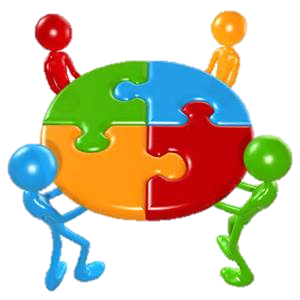 Emergency Fire Procedures
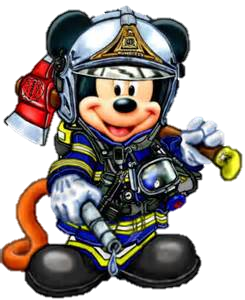 If you are in a classroom, pick up your classroom clipboard, note anyone missing and clear the room
Close the door of the  classroom door indicating everyone is out .
Exit quickly and calmly through the nearest fire exit
Move to an emergency assembly point ( Muster point)  indicated on campus hallway maps
Report any missing students to the fire warden in your assembly area
All clear is indicated by the silencing of the alarms
Replace your clipboard

	Please familiarize yourself with evacuation maps that are located in the hallways.
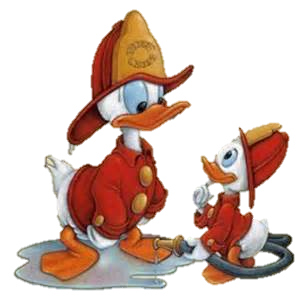 Ergonomics
Access the Ergonomic program if you find your work station needs:
An assessment
Tools and or equipment
You are experiencing discomfort or pain in your workstation set up

Please inform your supervisor and then contact the Health and Safety Coordinator to set up an appointment.  
Assessment  can vary in length.  
Recommendations will then be sent to your supervisor who will need to approve of equipment needed.
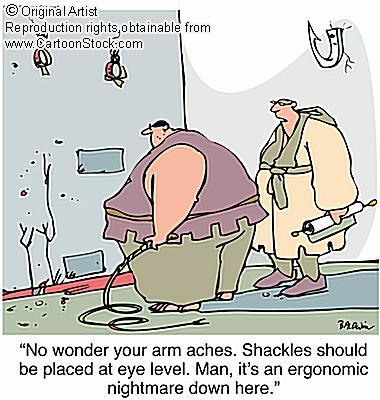 Working Alone or in Isolation
This policy applies to all individuals employed by Selkirk College – contractors, staff, faculty, and students, who work alone or in isolation, and whose well-being may be compromised by factors such as:
Health (e.g. unexpected heart attack)
Hazard exposure (e.g. chemical burn, toxic gas)
Physical trauma
Being knocked unconscious as a result of a slip and fall
Personal assault
Injuries from machineries
Traveling on company business

Whenever possible, staff should work in teams or with another worker in a buddy system.  In consultation with your supervisor, a plan will be kept in HR to minimize working alone risks.
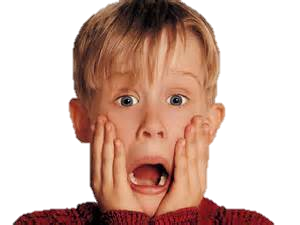 Scent-Safe Campus
Our policy applies to all employees, students and visitors of Selkirk College campuses and centers

Purpose:
To ensure the health and well-being of employees and students at Selkirk College by preventing exposure to scented products that can cause environmental/chemical sensitivities

Our goals are to: 
Eliminate the use of perfume 
Cologne/aftershave, body sprays
Scented air fresheners, scented candles and 
potpourri from the workplace
Eliminate the use of heavily scented personal hygiene
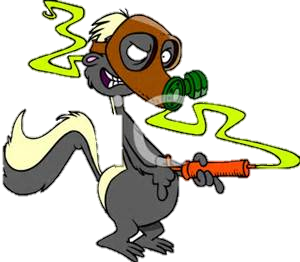 Smoking on Campus
Selkirk College is committed to providing a healthy smoke‐free environment for its employees, students, and visitors.
Without exception, there will be no smoking or vaping on College ground within 10 meters of any doorway,  opening, window, or air intake.
Smoking or vaping is prohibited in College‐owned or –leased vehicles. 
Tobacco products will not be sold on Selkirk College premises. 
Smoking and vaping is prohibited in covered walkways and entryways. 
There shall be marked designated outdoor smoking areas with ashtrays provided. ( on area entering the Campus back side) and by the purchasing department)
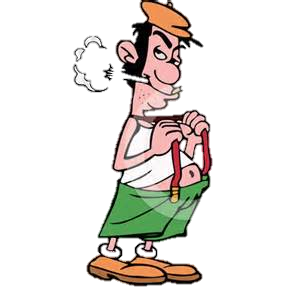 Wellness at Selkirk
Selkirk College offers numerous initiatives to their employees on campus.  You are welcome to participate in any of the classes provided in the gym at no cost.  The gyms are located on the Castlegar and Mary Hall Tenth Street Campuses.
Take advantage of webinar, that are communicated in advance.
Massage chair by the gym can be accessed for a small fee
Zumba, yoga, etc on your lunch hours are offered, work with your supervisor about time to access these programs.
Selkirk College events, Orientation BQ, Get connected, FGIF, holiday party to name a few
Discovery day- Health and Wellness theme and fun too.
Question Period
We want to hear from you!